Технологии, 
позволяющие увеличить эффективность сайта
Елена Першина
Тула, 27 ноября 2014 г.
О чем пойдет речь?
Работа над индексированием
Работа над качеством сайта
Работа над сниппетом
Работа над индексированием
Яндекс.Вебмастер
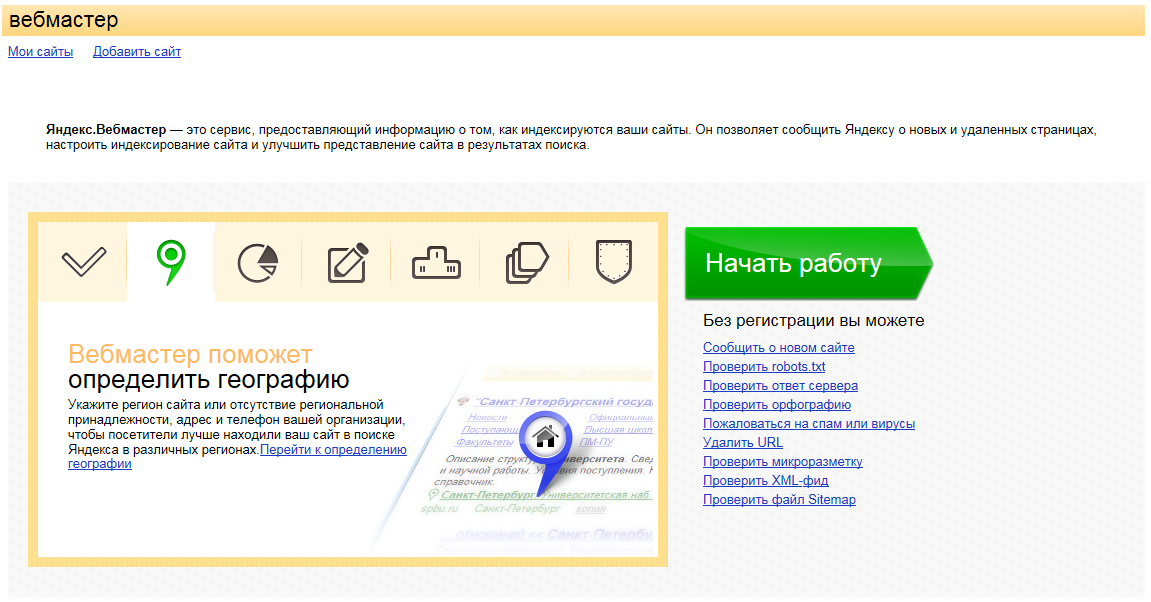 Информация о сайте
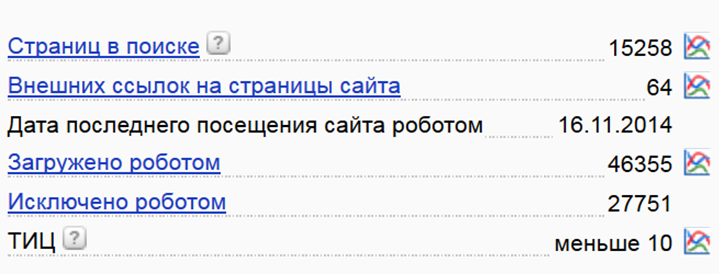 Задача
Обеспечить, чтобы контент был доступен и в нем не было ошибок.
Решение
сообщить о новом сайте
Сообщить о новом сайте
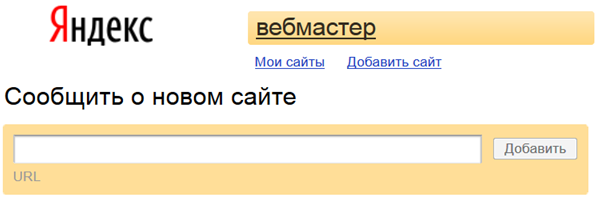 Решение
сообщить о новом сайте
проверка ответа сервера
Проверка ответа сервера
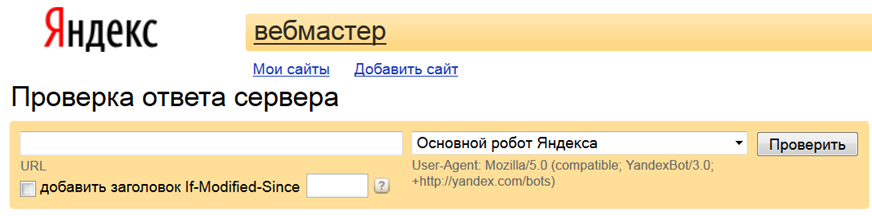 Решение
сообщить о новом сайте
проверка ответа сервера
проверка robots.txt
Анализ robots.txt
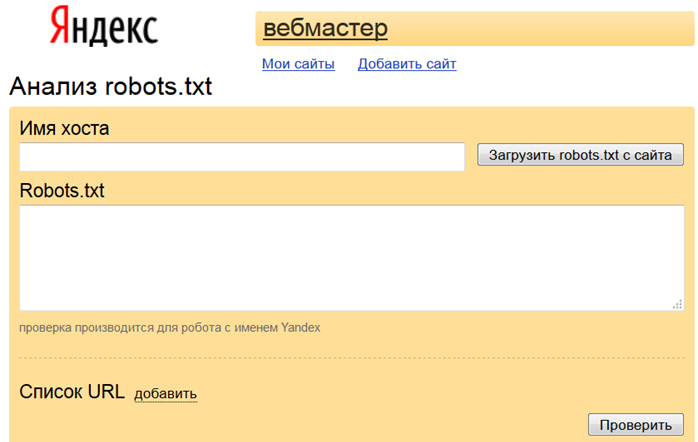 Решение
сообщить о новом сайте
проверка ответа сервера
проверка robots.txt
проверка Sitemap
Валидатор файлов Sitemap
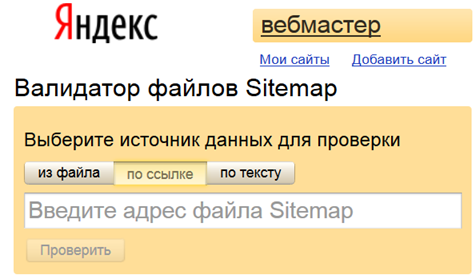 Решение
сообщить о новом сайте
проверка ответа сервера
проверка robots.txt
проверка Sitemap
проверка URL
Информация о странице
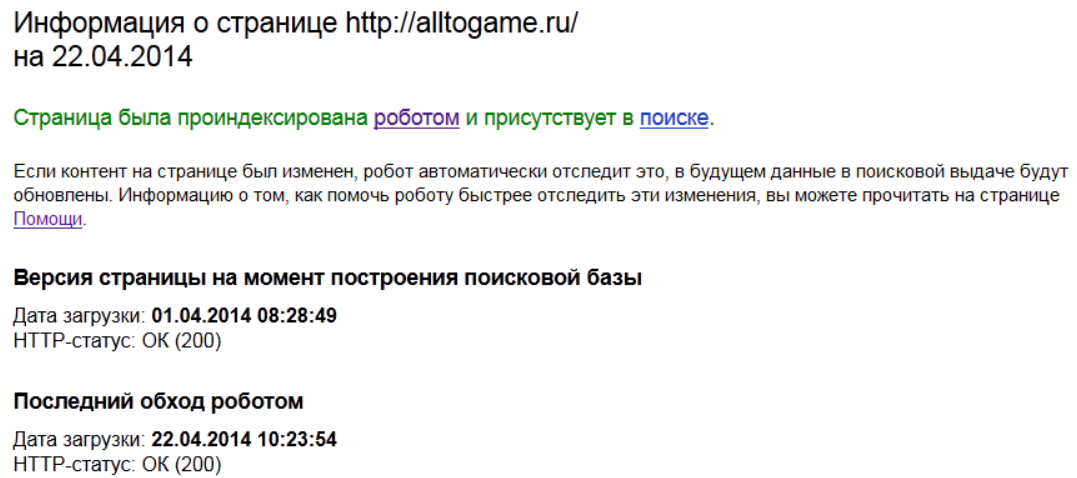 Исключенные страницы
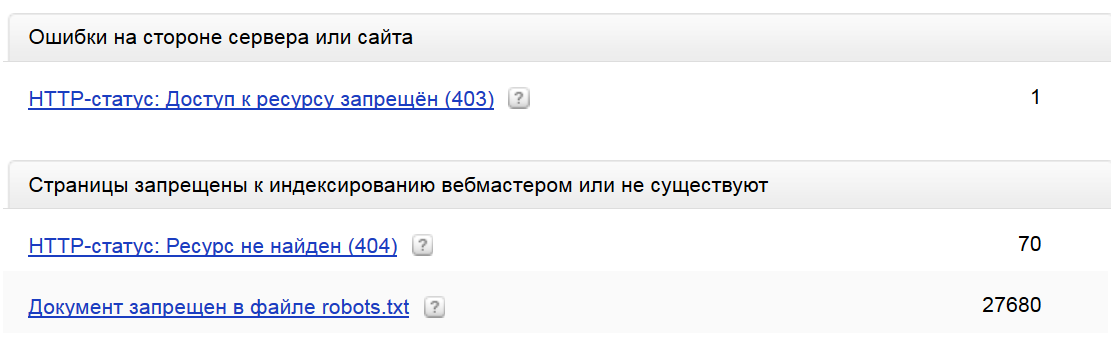 Удаление страницы
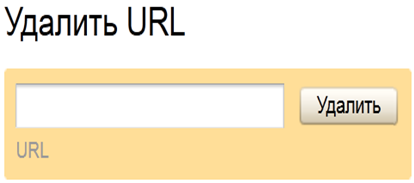 Работа над качеством сайта
Задача
Обеспечить, чтобы контент был высокого качества.
Решение
думать о пользователе
Удобный сайт
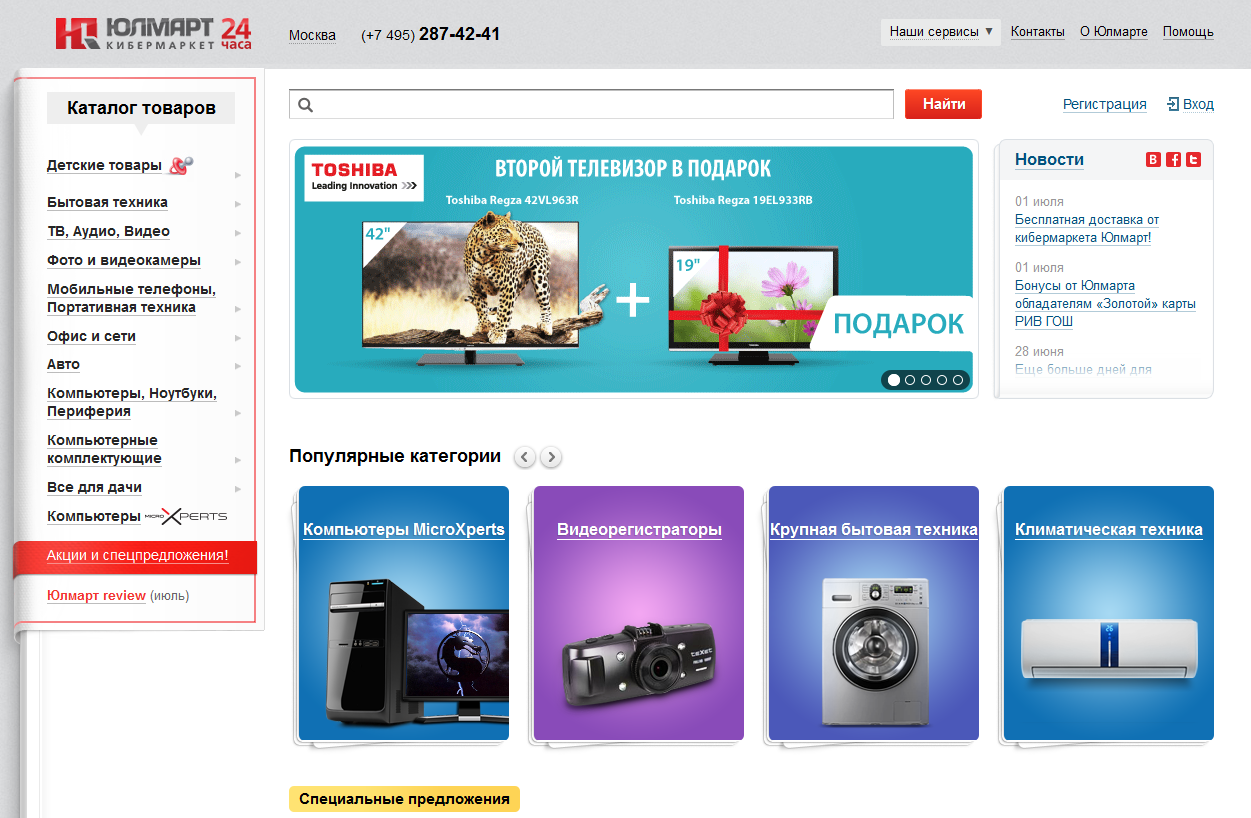 Удобный сайт
Название ресурса
Удобное меню
Поиск
Основное предложение
Дополнительные возможности
Поделиться в соцсетях
Контакты
Удобный сайт
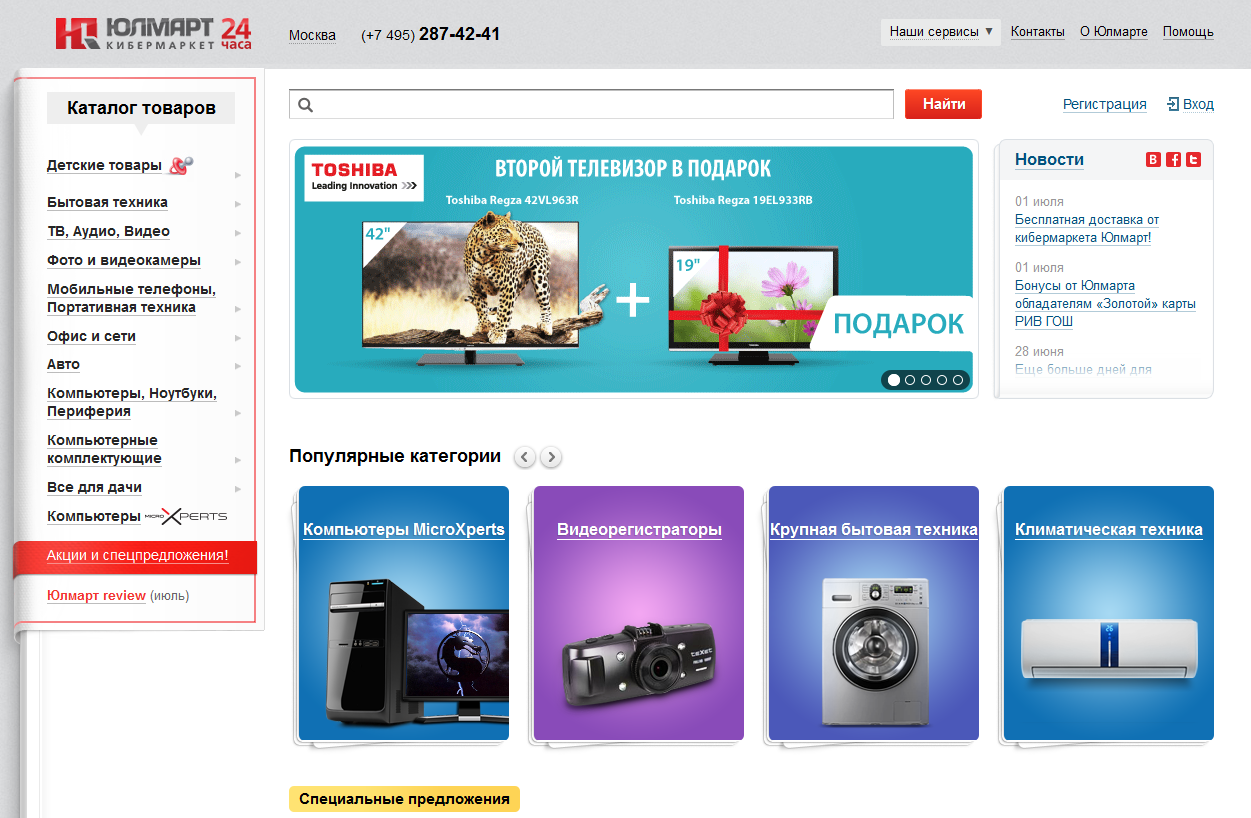 Оправдание ожиданий
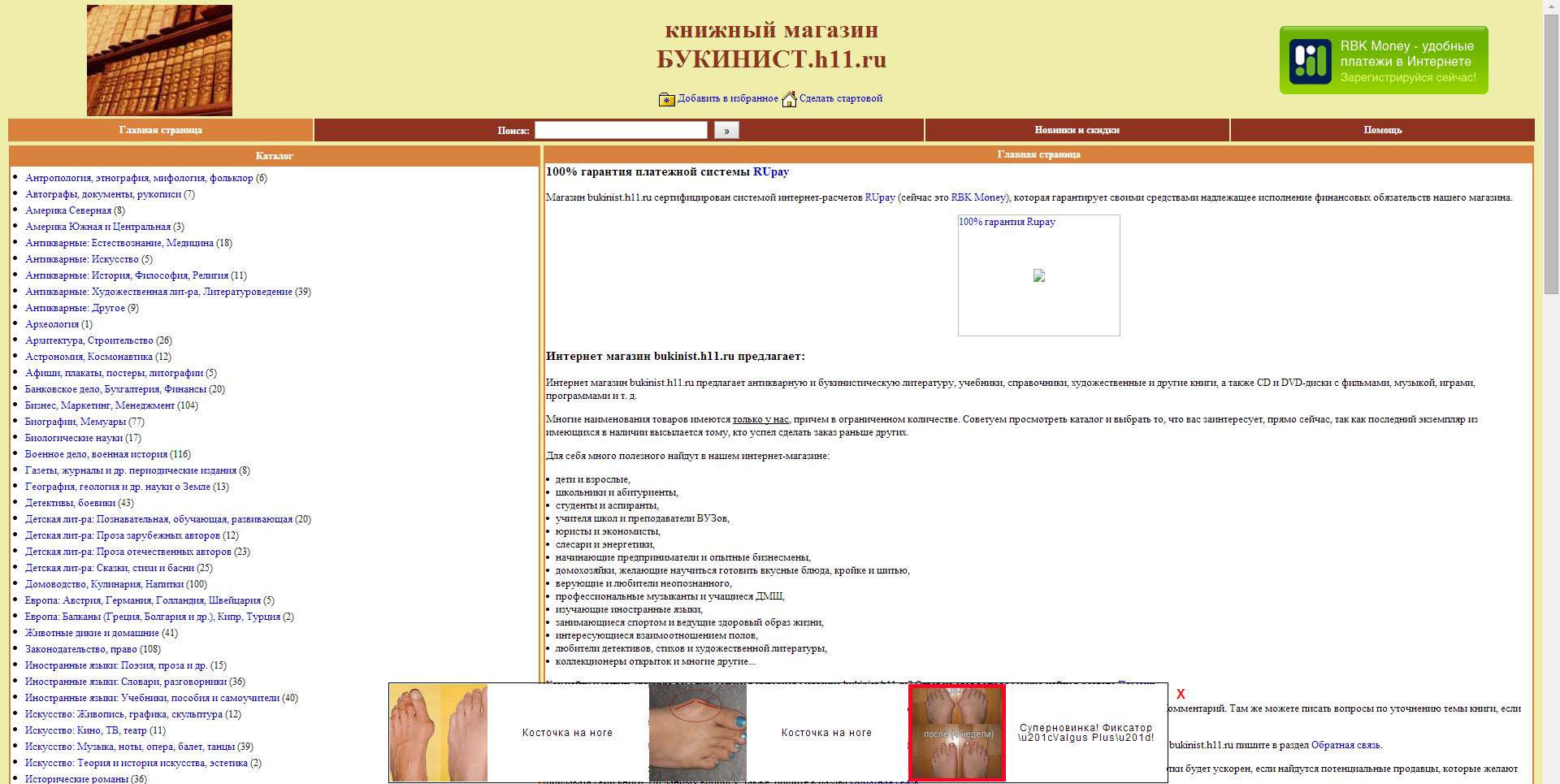 Удобные карточки товара
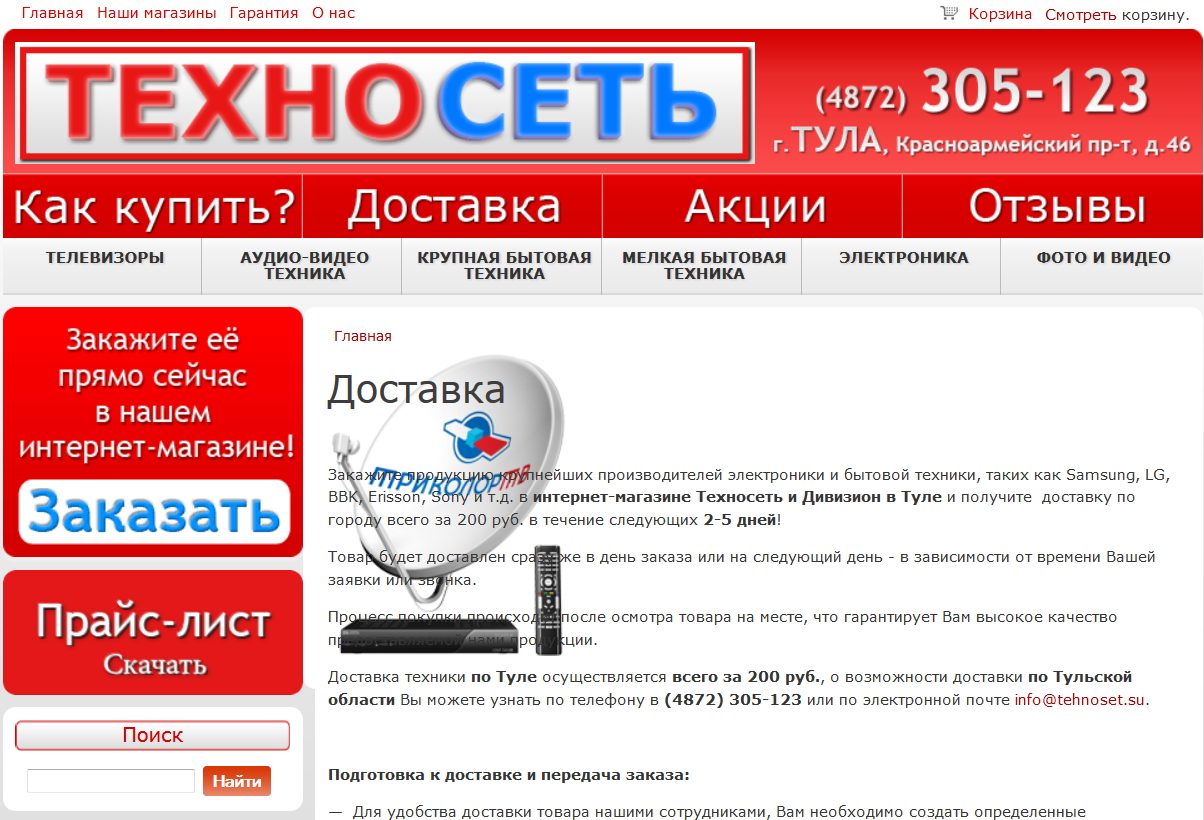 Удобные карточки товара
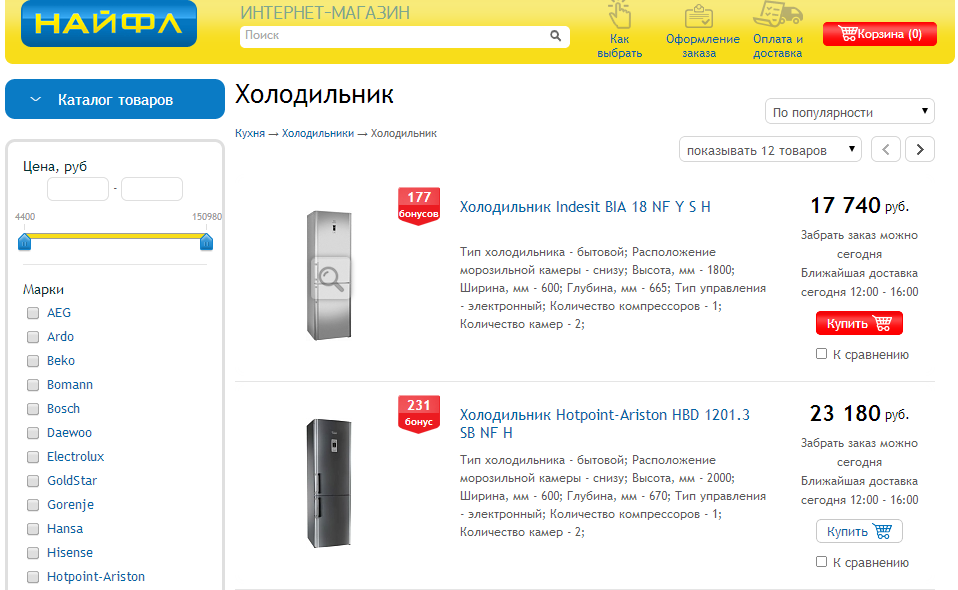 Удобные карточки товара
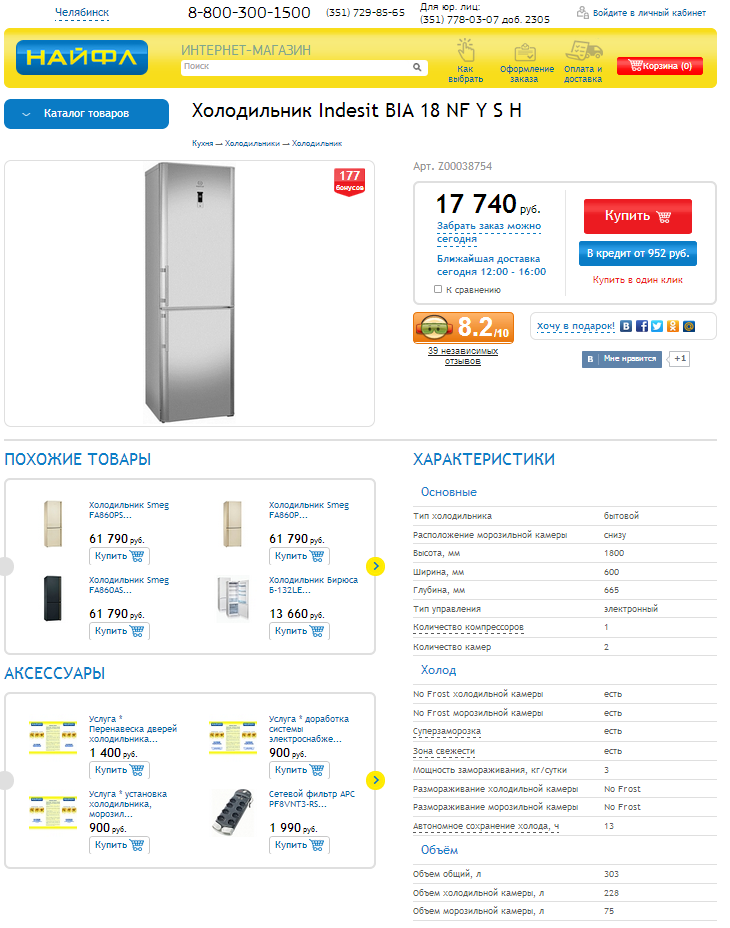 Удобный поиск
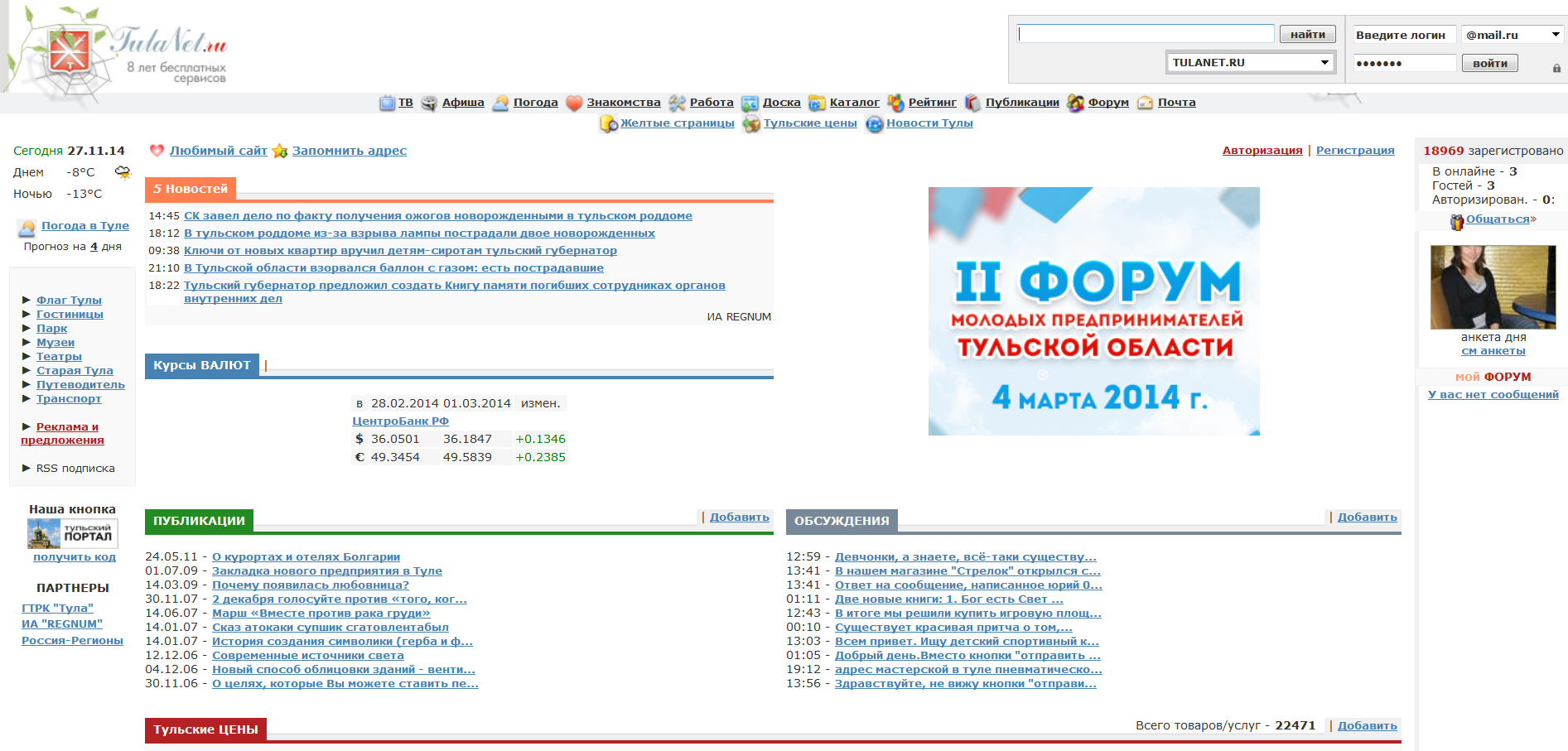 Удобный поиск
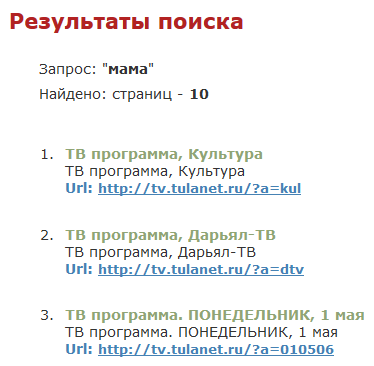 Удобный поиск
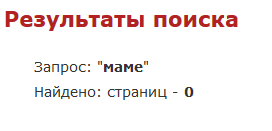 Удобный поиск
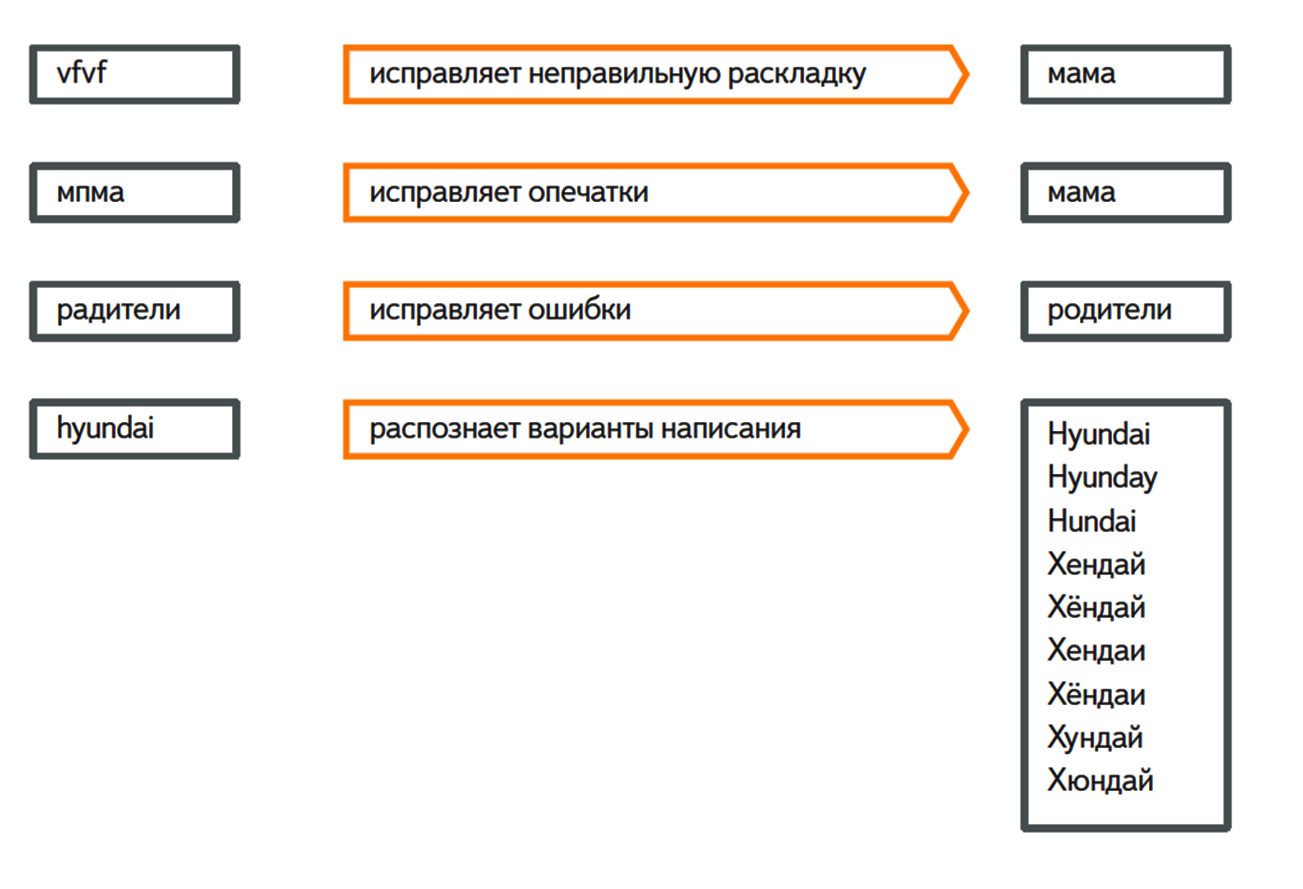 Удобные контакты
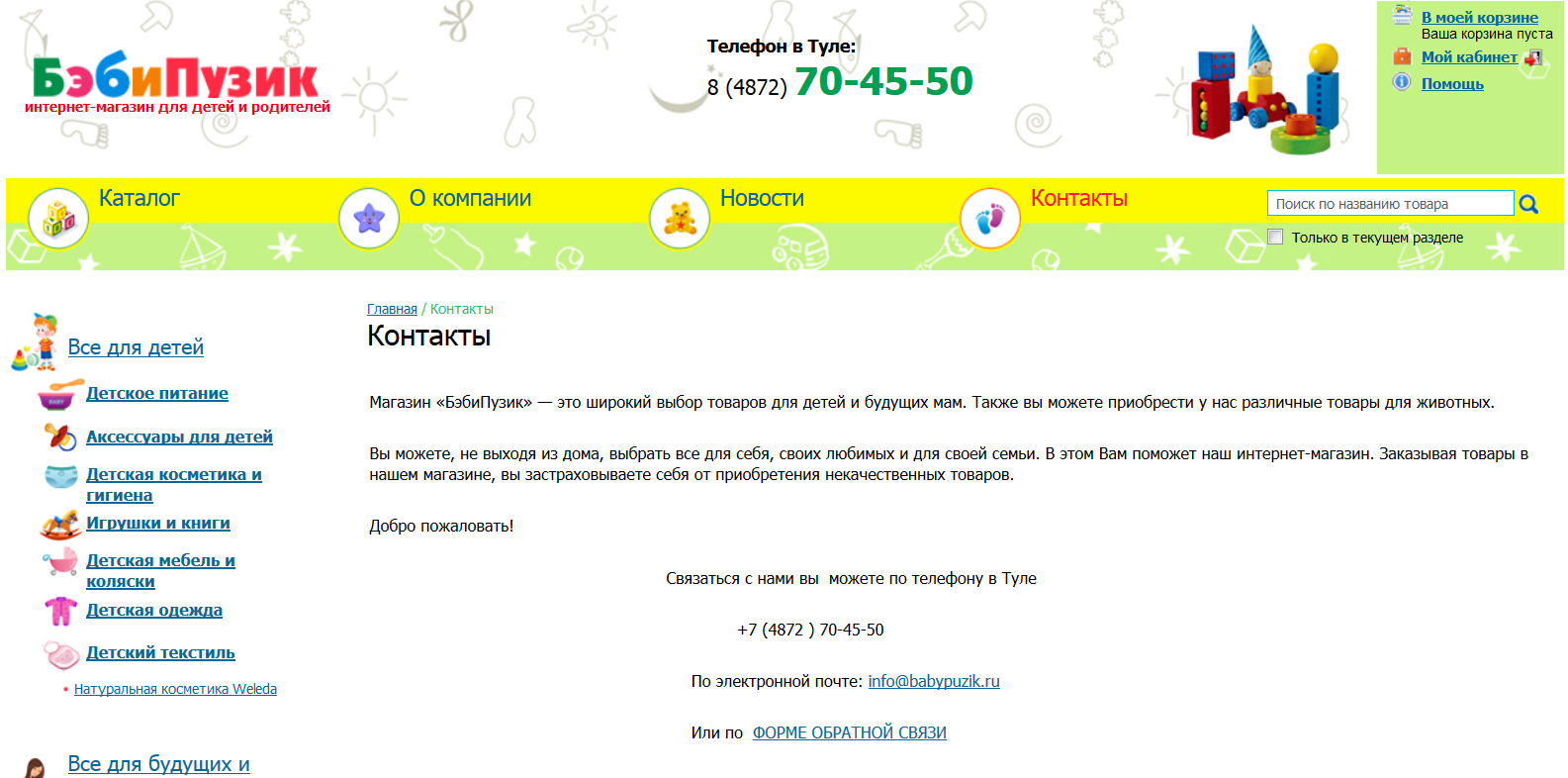 Удобные контакты
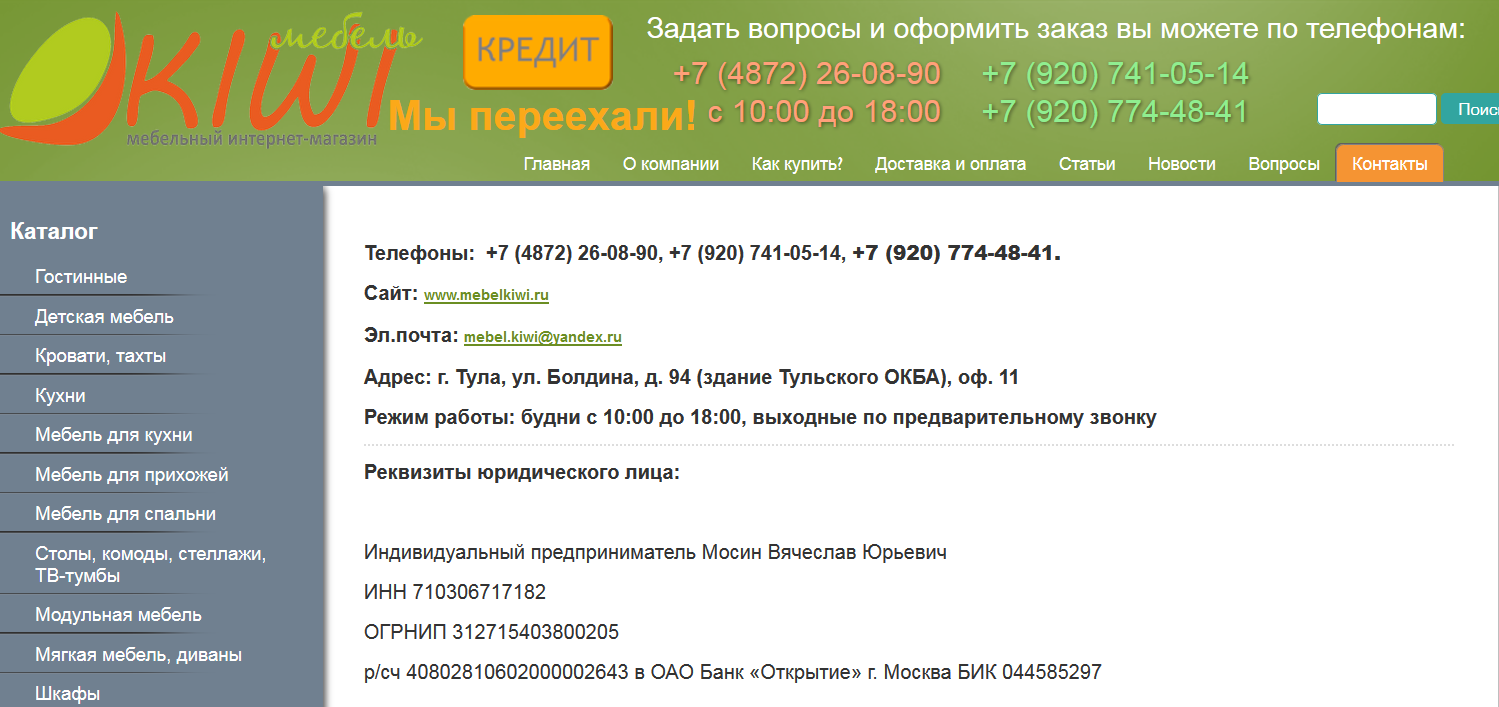 Удобные контакты?
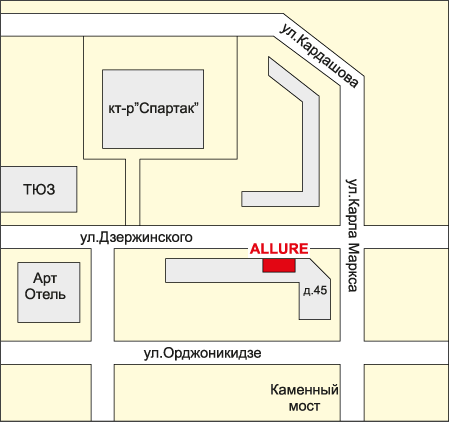 Удобные контакты
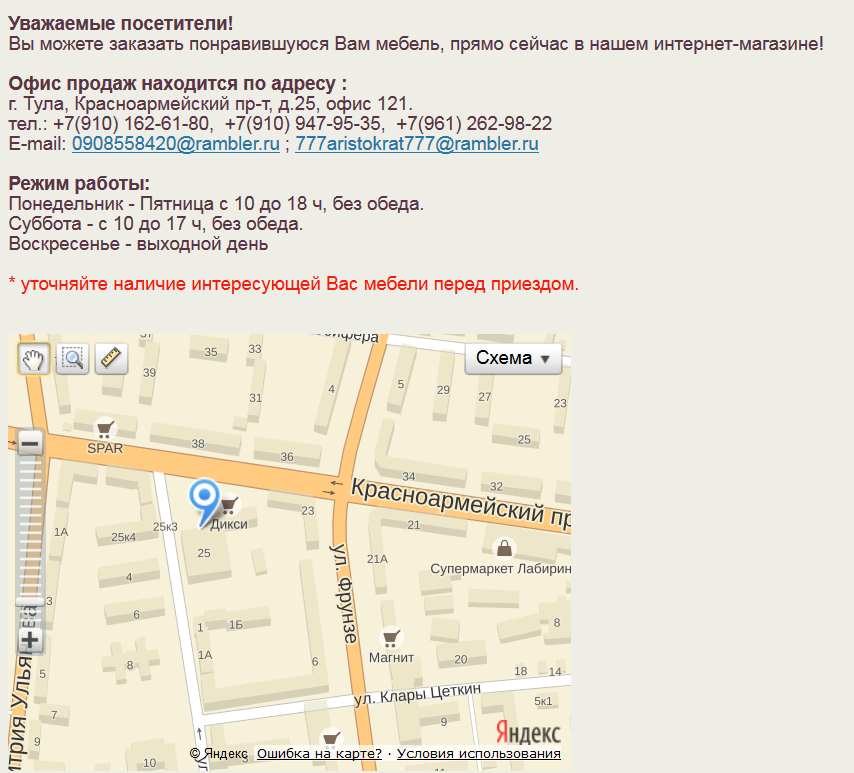 Удобные контакты
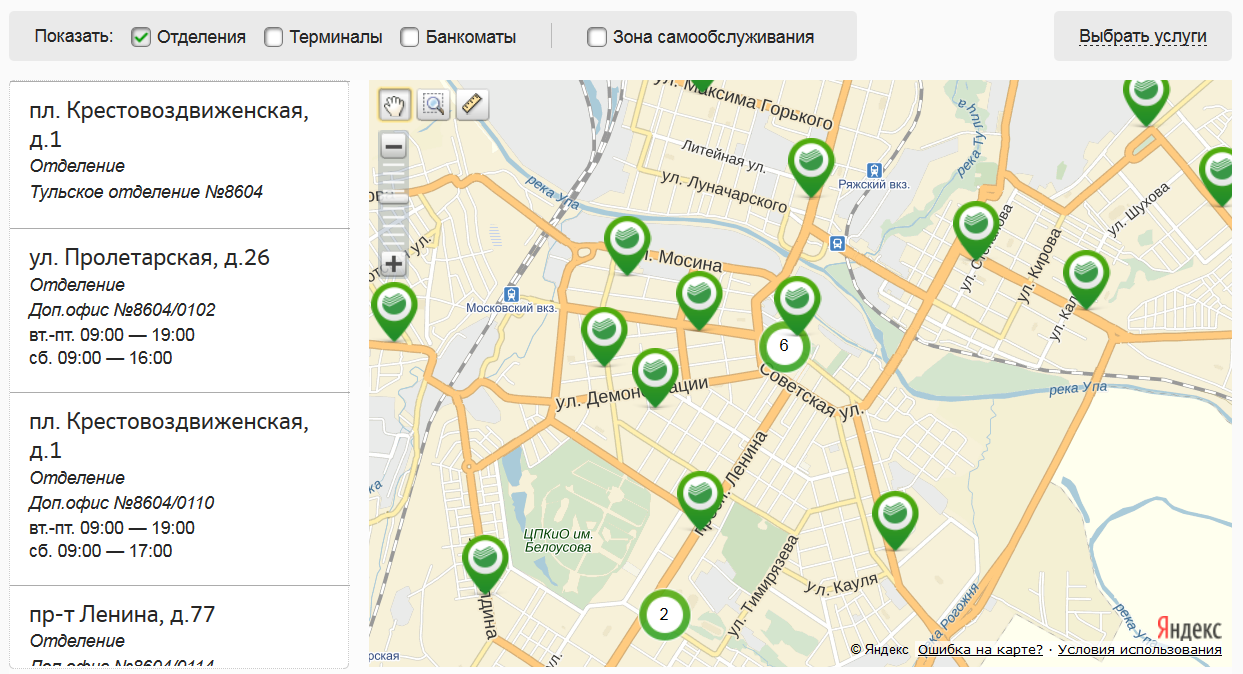 Удобные контакты
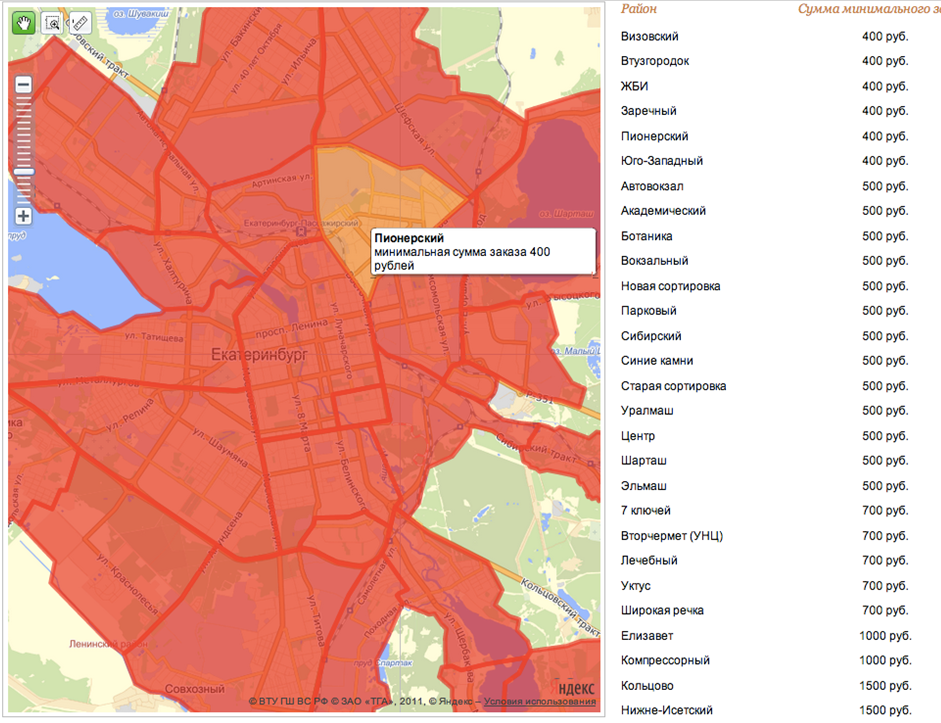 Работа над сниппетом
Задача
Наполнить сниппет полезной информацией, которая будет выгодно выделять среди других ответов.
Быстрые ссылки
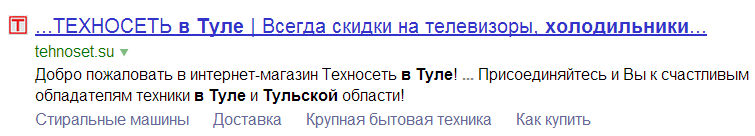 Навигационные цепочки
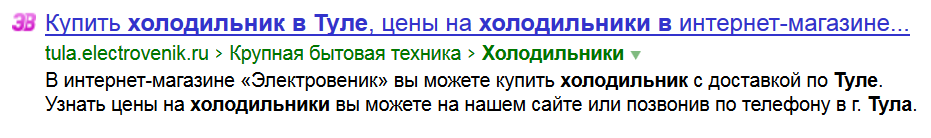 Навигационные цепочки
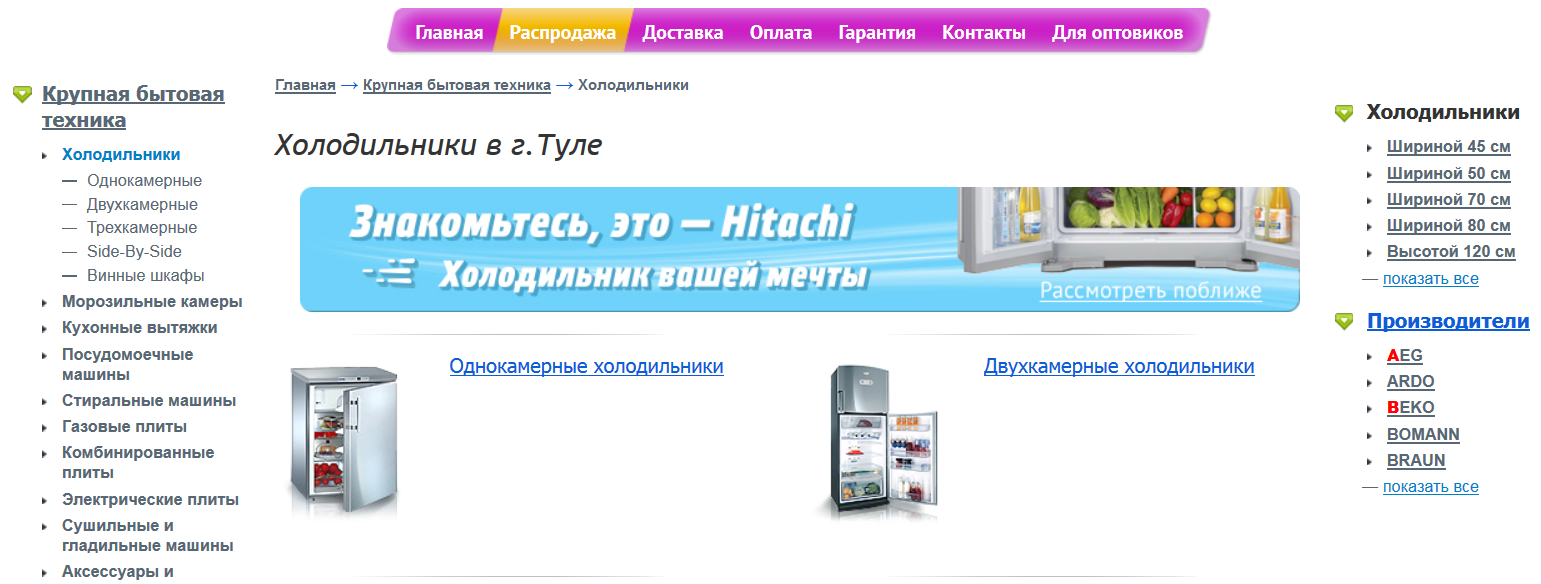 Адрес организации
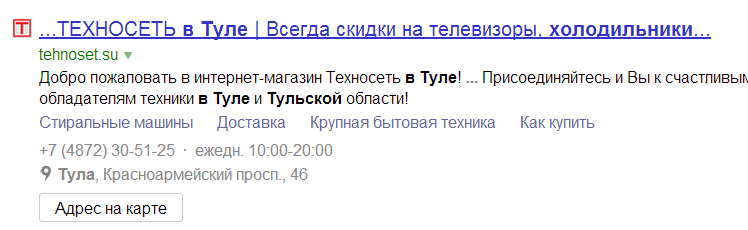 Адрес организации
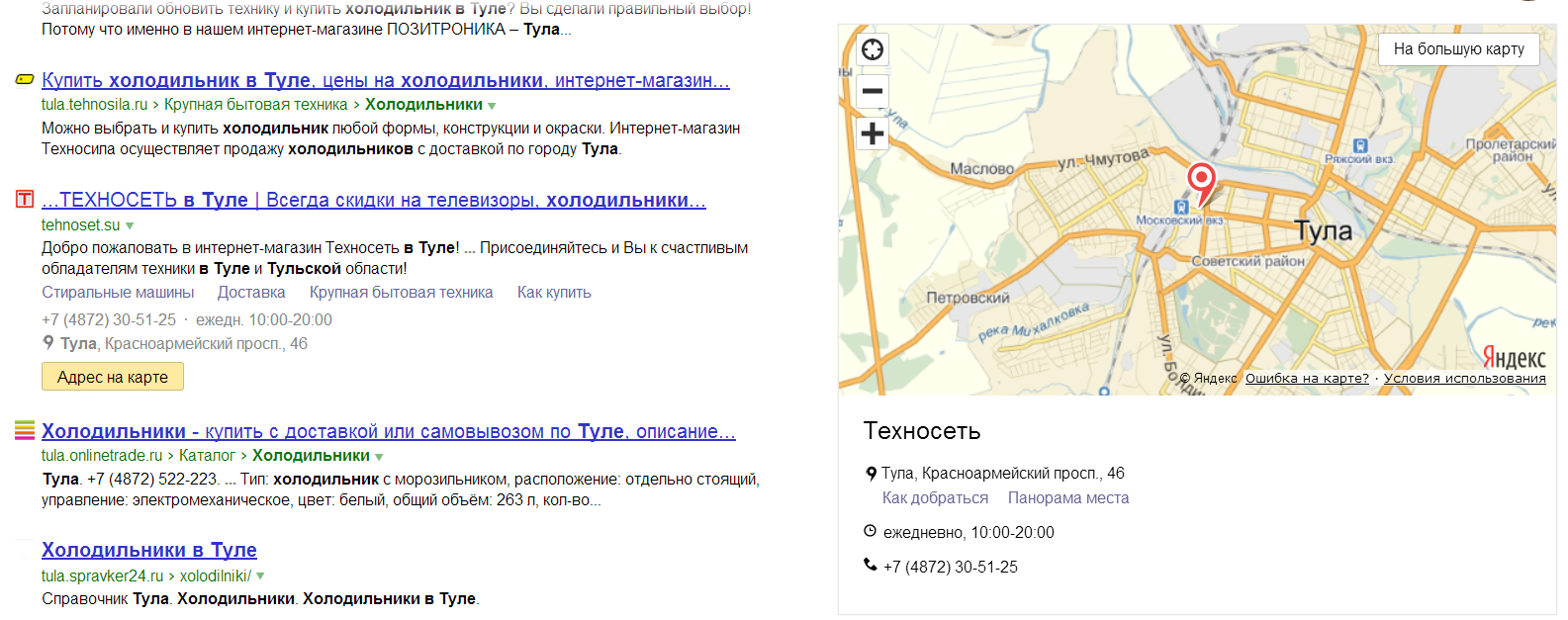 Структурированные данные – товары
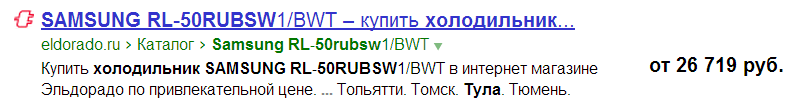 Микроразметка
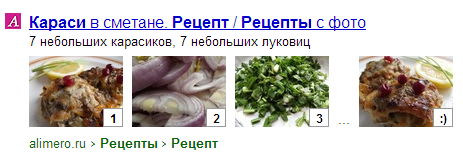 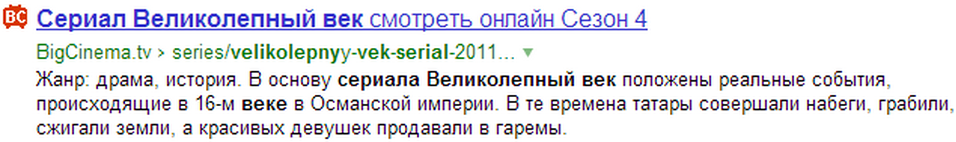 Полезные ссылки
Яндекс.Вебмастер: http://webmaster.yandex.ru 
Яндекс.Поиск для сайта: http://site.yandex.ru 
API Яндекс.Карт: http://api.yandex.ru/maps 
Яндекс.Метрика: https://metrika.yandex.ru
Елена Першина
Маркетолог 
сервисов для вебмастеров
firstlena
1firstlena
1firstlena
firstlena@yandex-team.ru
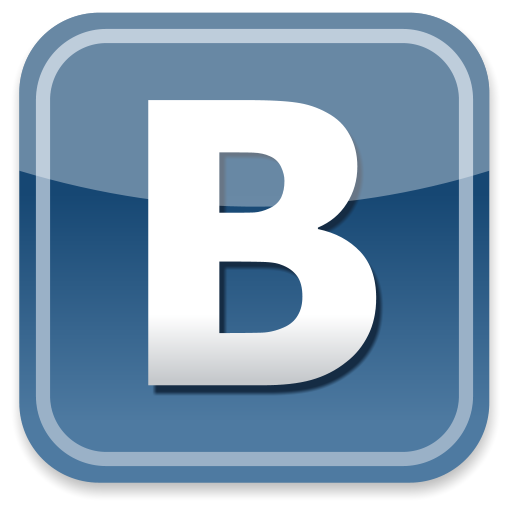 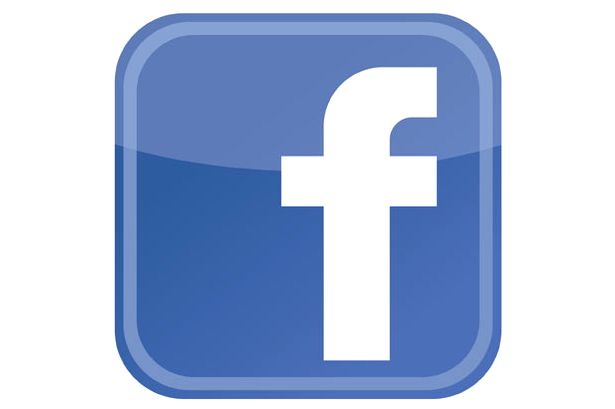 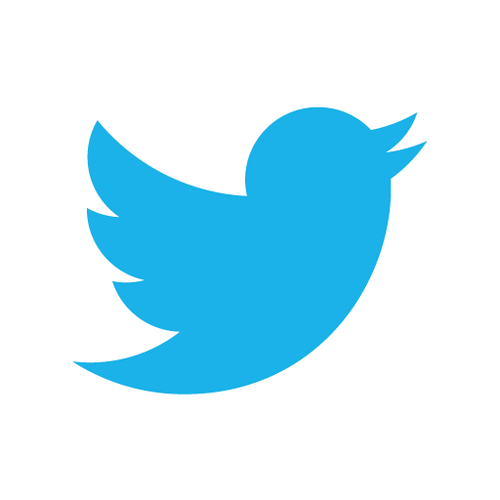 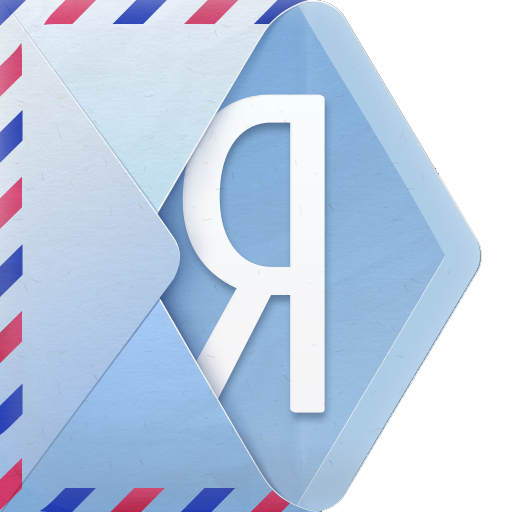 Спасибо!